The 4th Family Medicine Review Course
Pictures
When descibing a skin lesion it is important to note the following features
size 
 type 
 shape and symmetry
Color and pigmentation
 surface area 
 distribution over the body surface
Morphology (types)
primary 
papule, macule, nodule, plaque, pustule, vesicle, bulla, petechiae, purpura, scales.
secondary:
erosions, ulcers, excoriations, crusts, & atrophy.
Primary
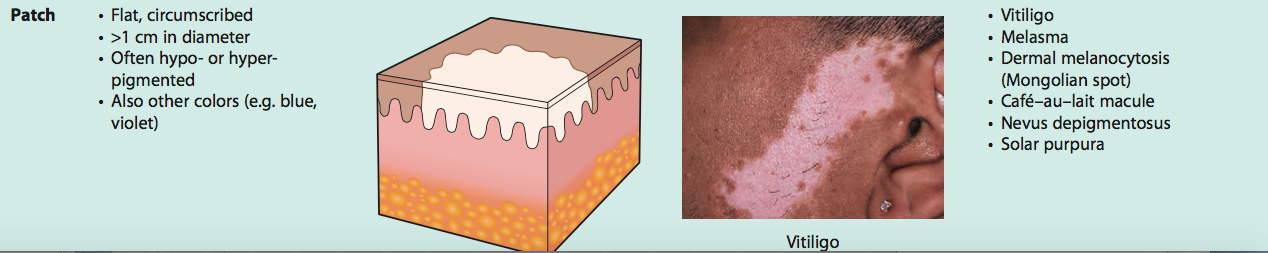 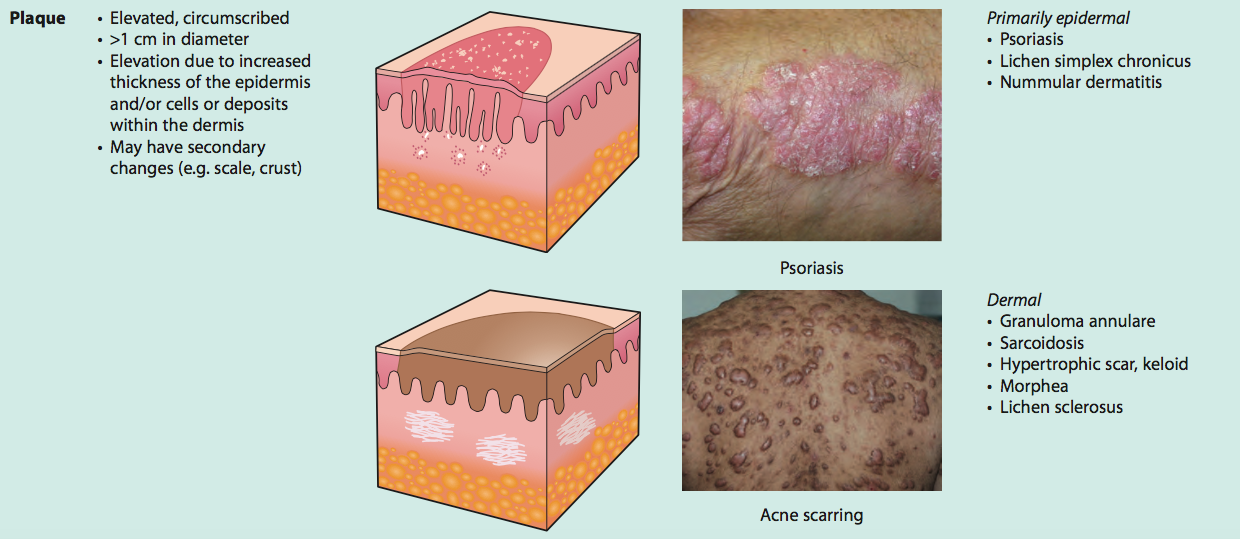 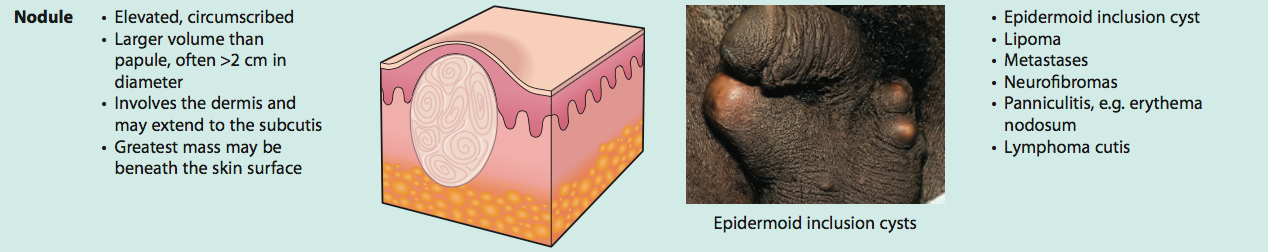 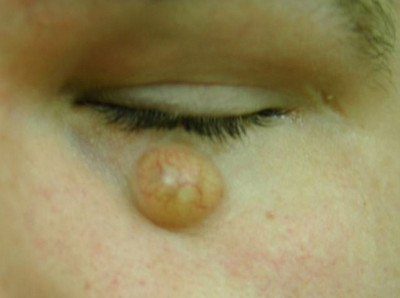 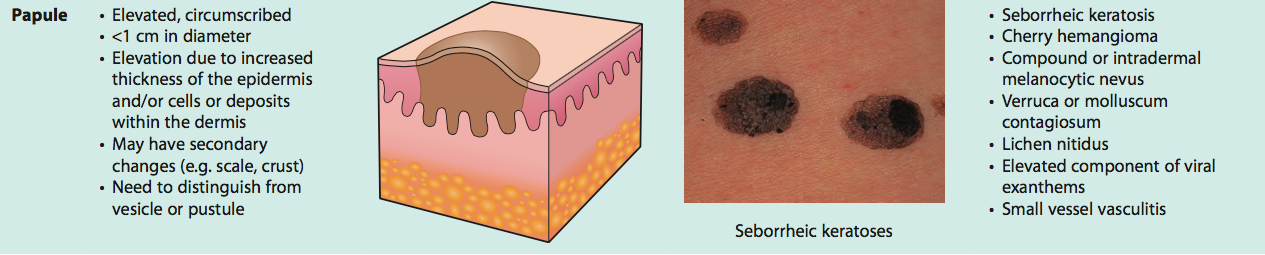 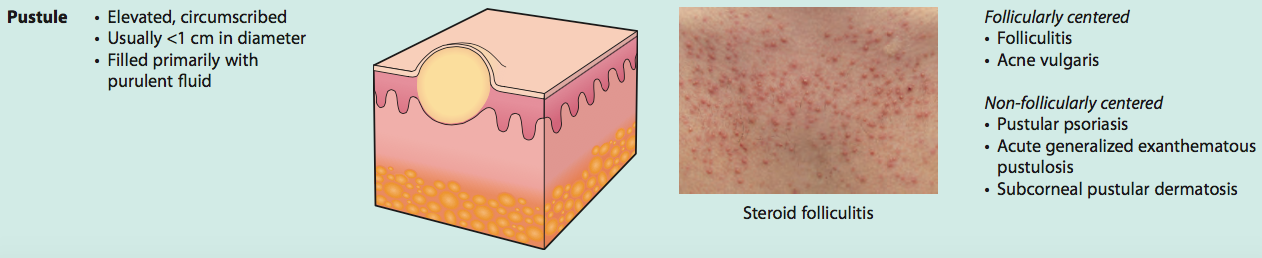 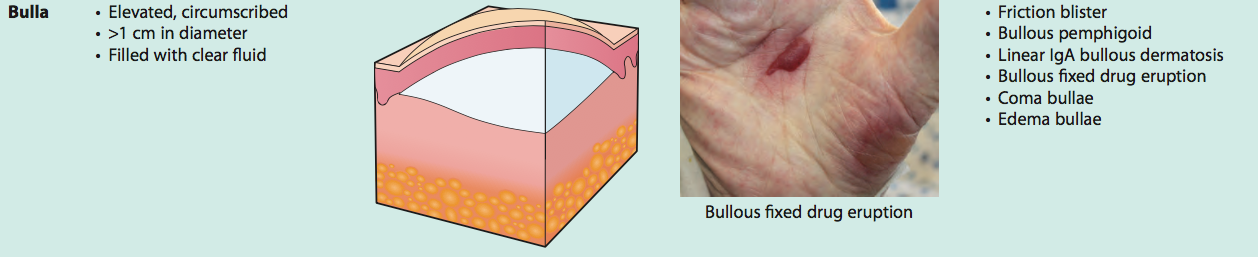 Secondary lesion
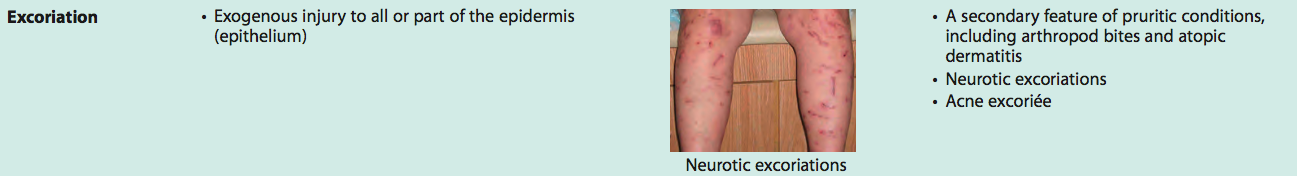 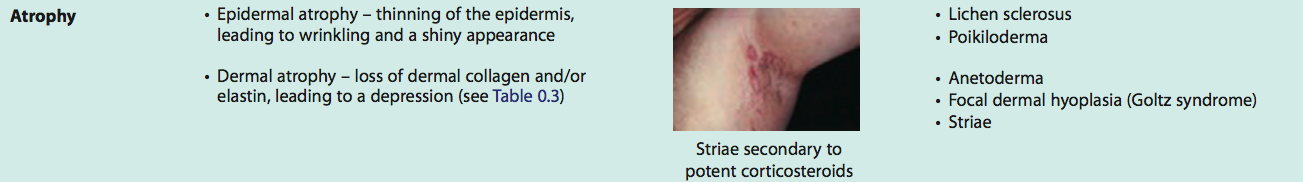 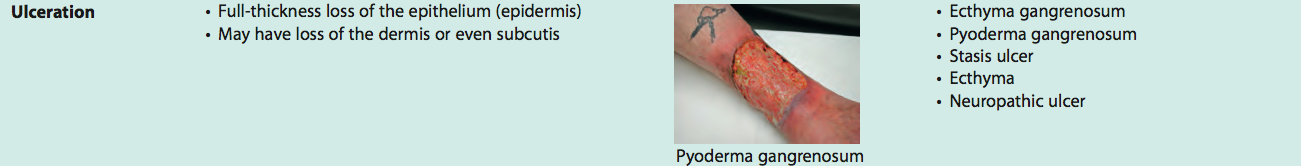 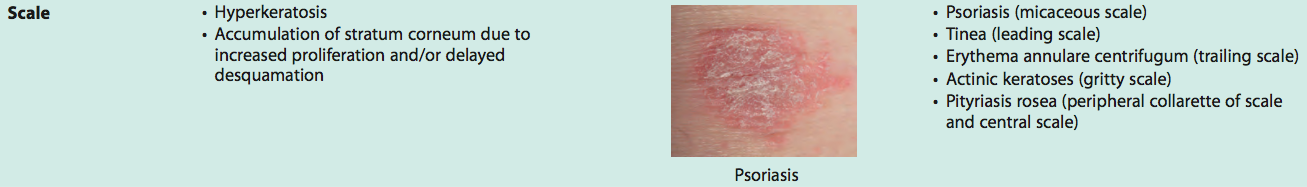 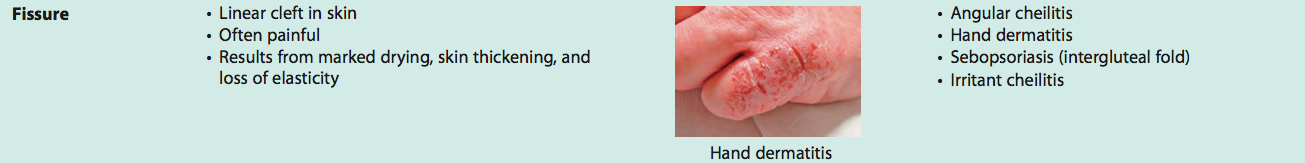 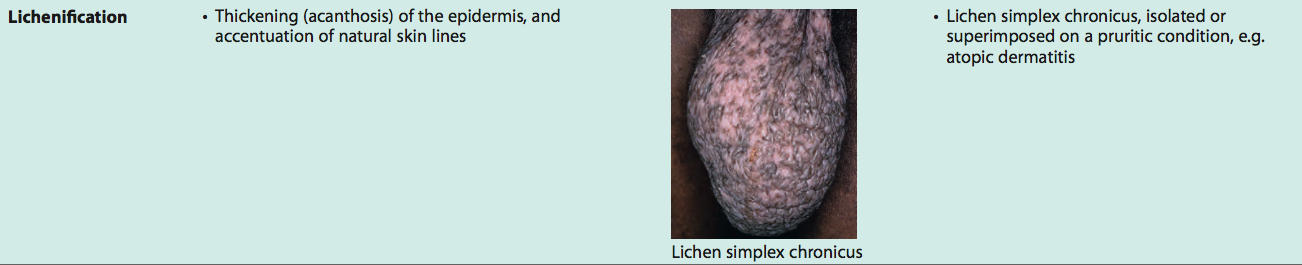 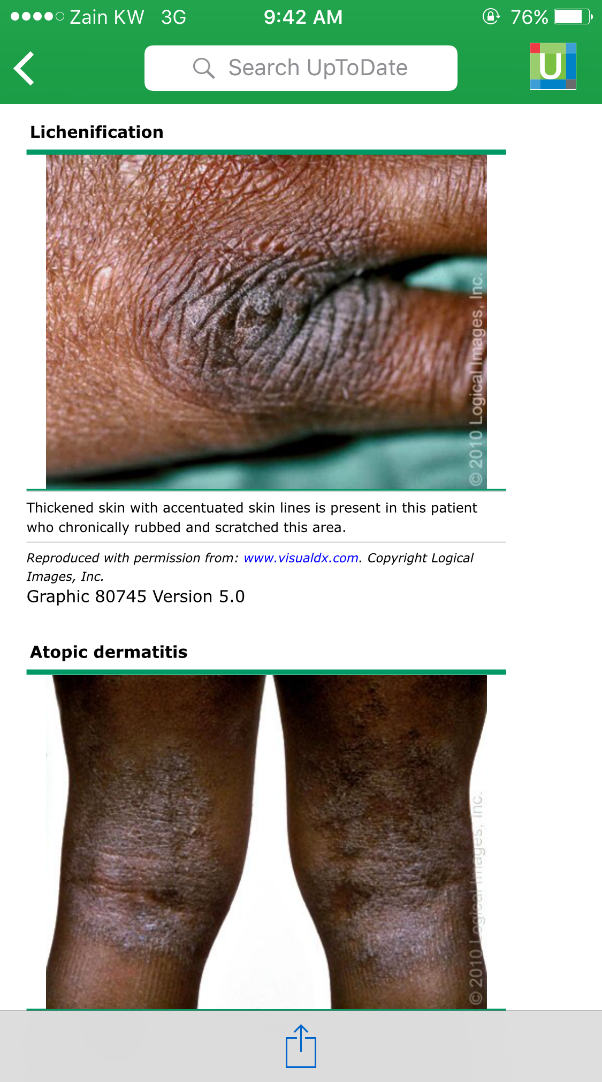 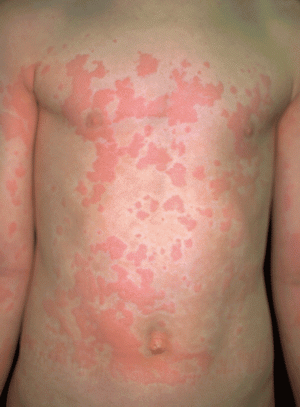 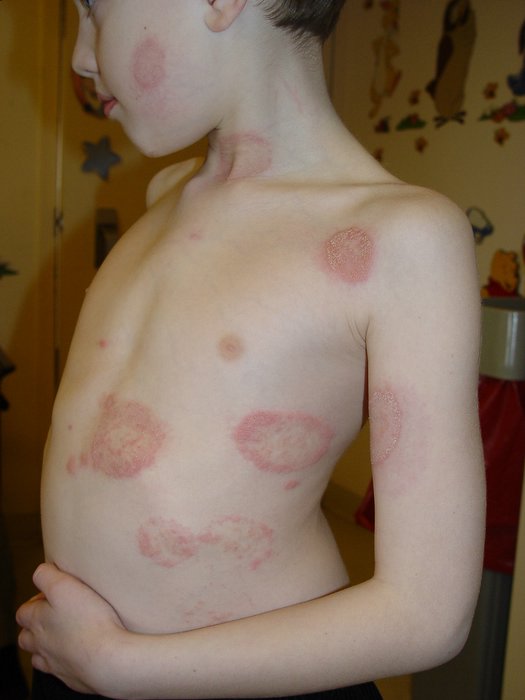 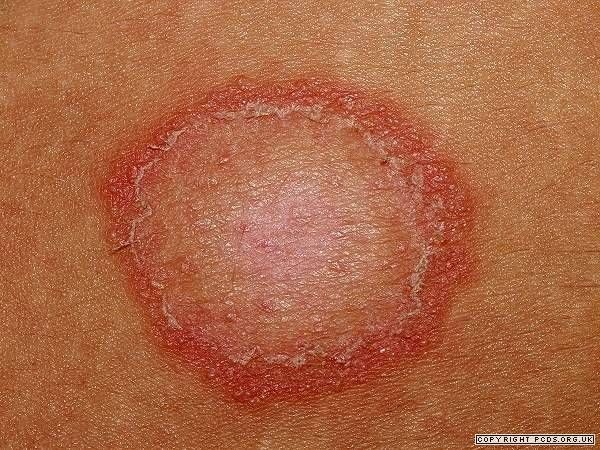 Urticaria
Tinea corporis
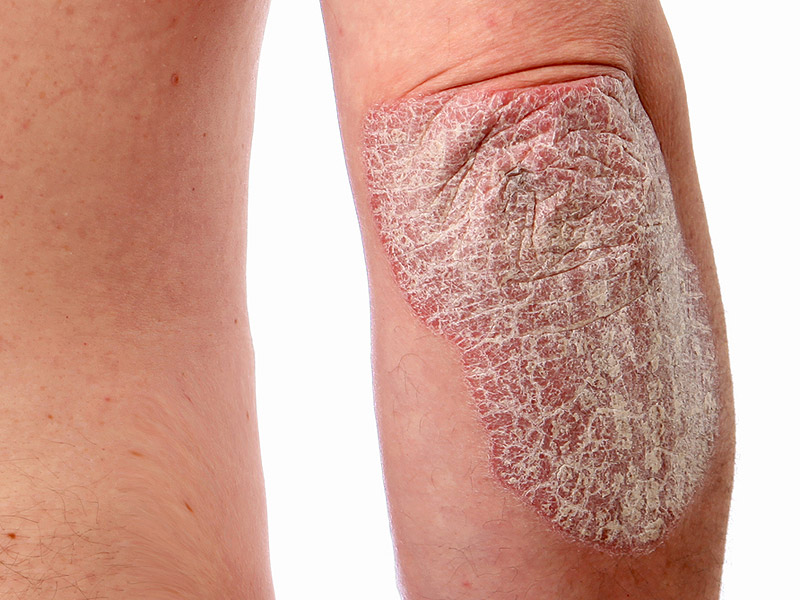 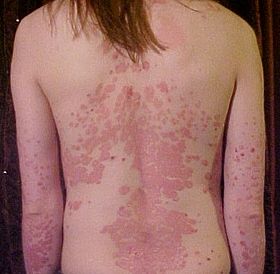 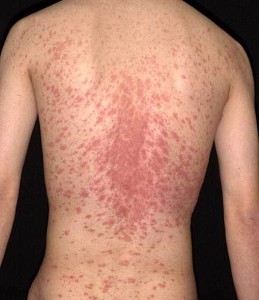 Pityriasis rosea
Psoriasis
Eczema
Lichan planus
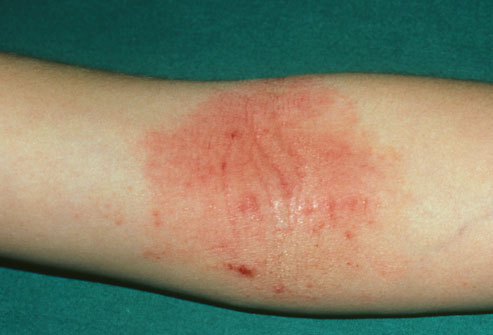 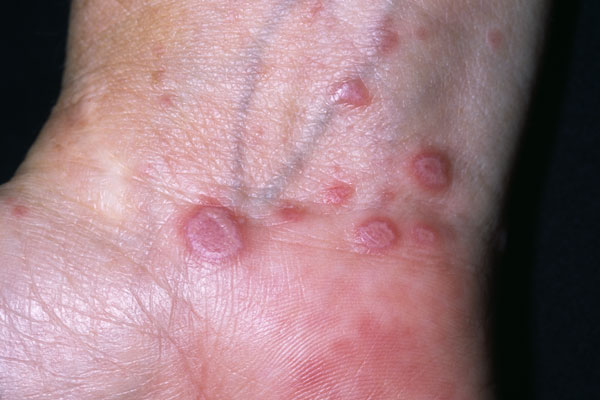 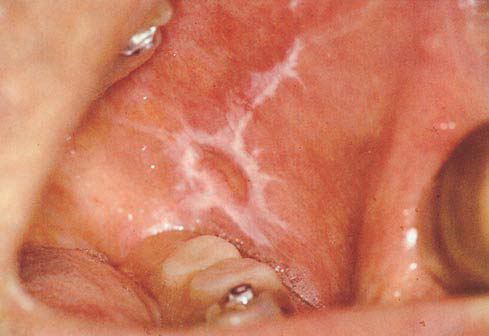 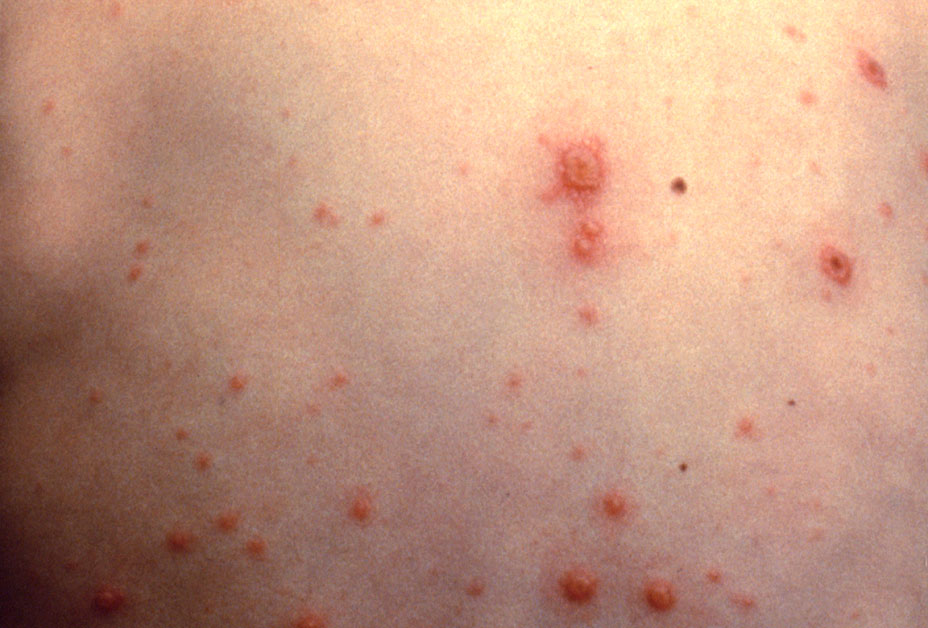 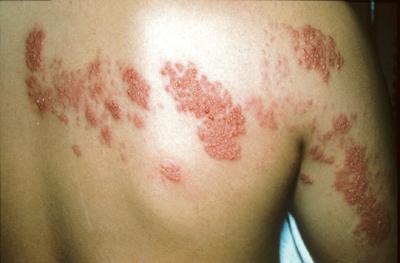 Chicken pox
Shingles
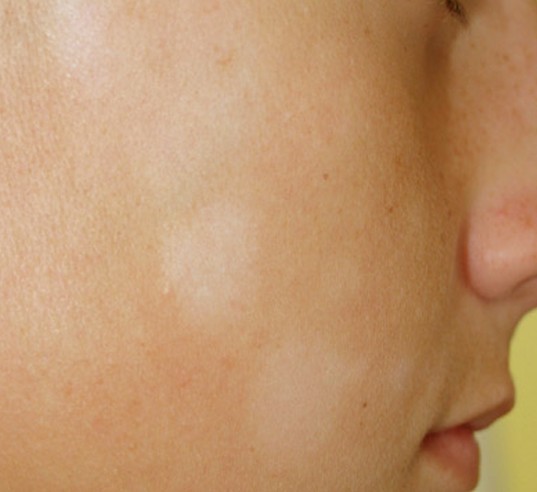 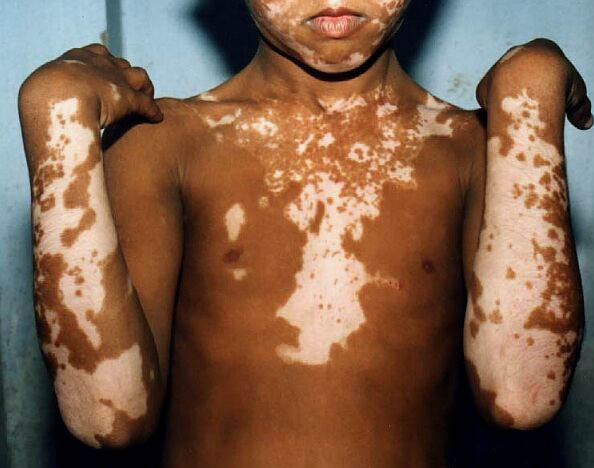 Pityriasis alba
Vitiligo
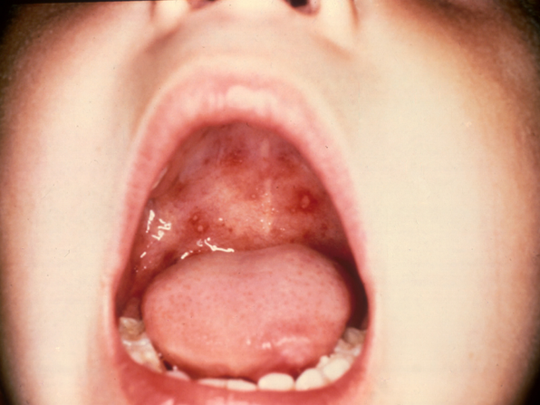 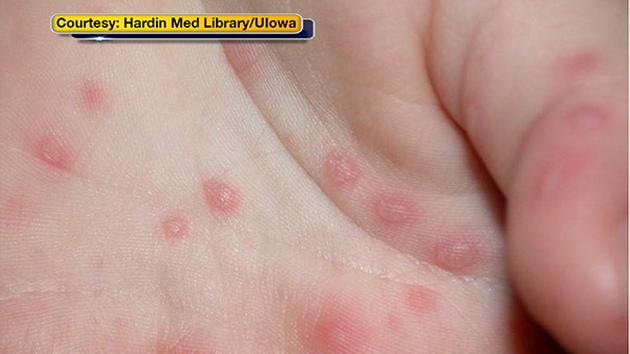 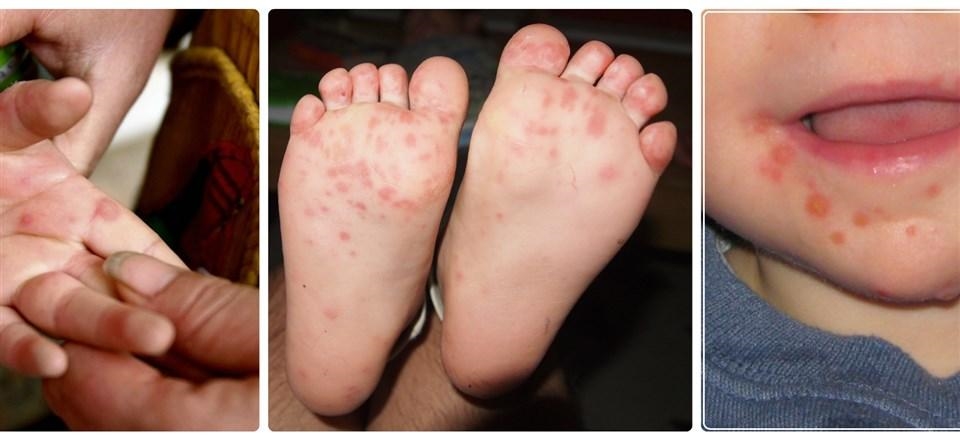 Impetigo
Hemangioma
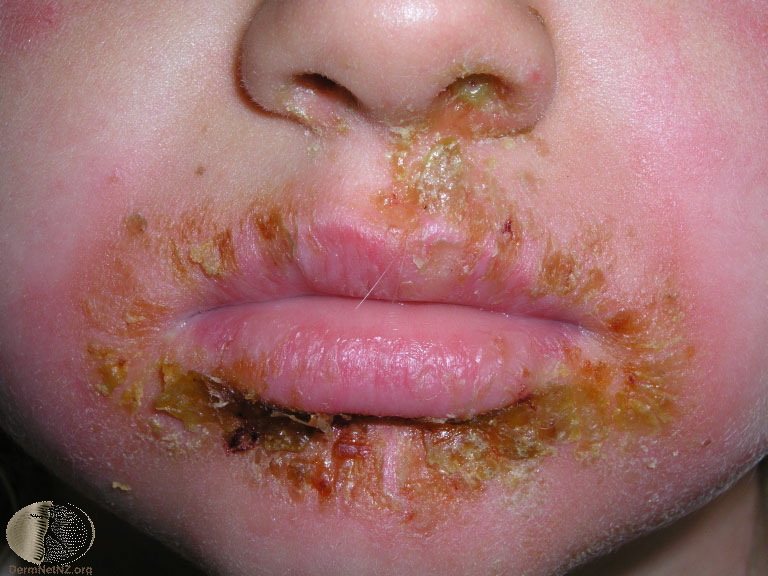 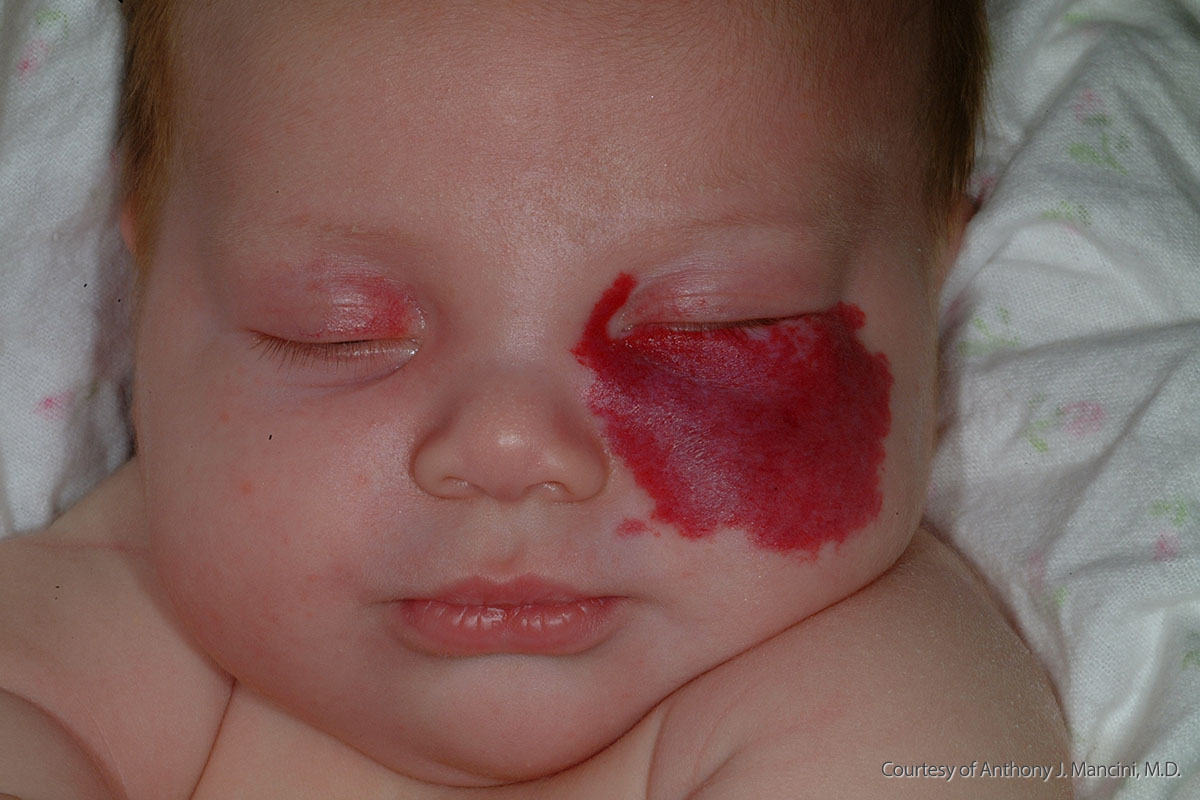 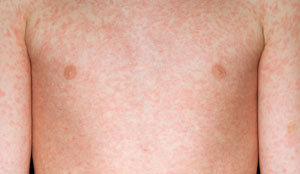 Measles
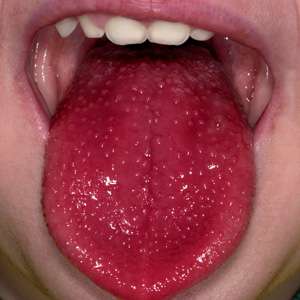 Strawberry tongue
[Speaker Notes: Same rash for rubella/// viral/// scarlet fever]
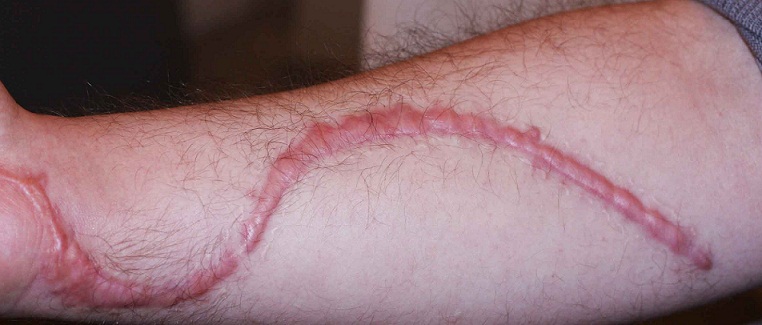 Hypertrophic scar
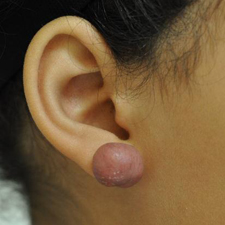 Keloid
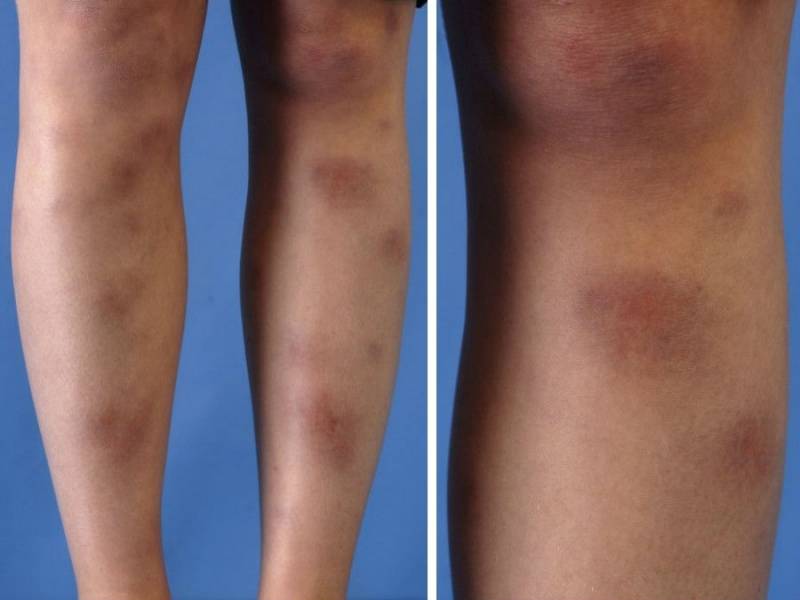 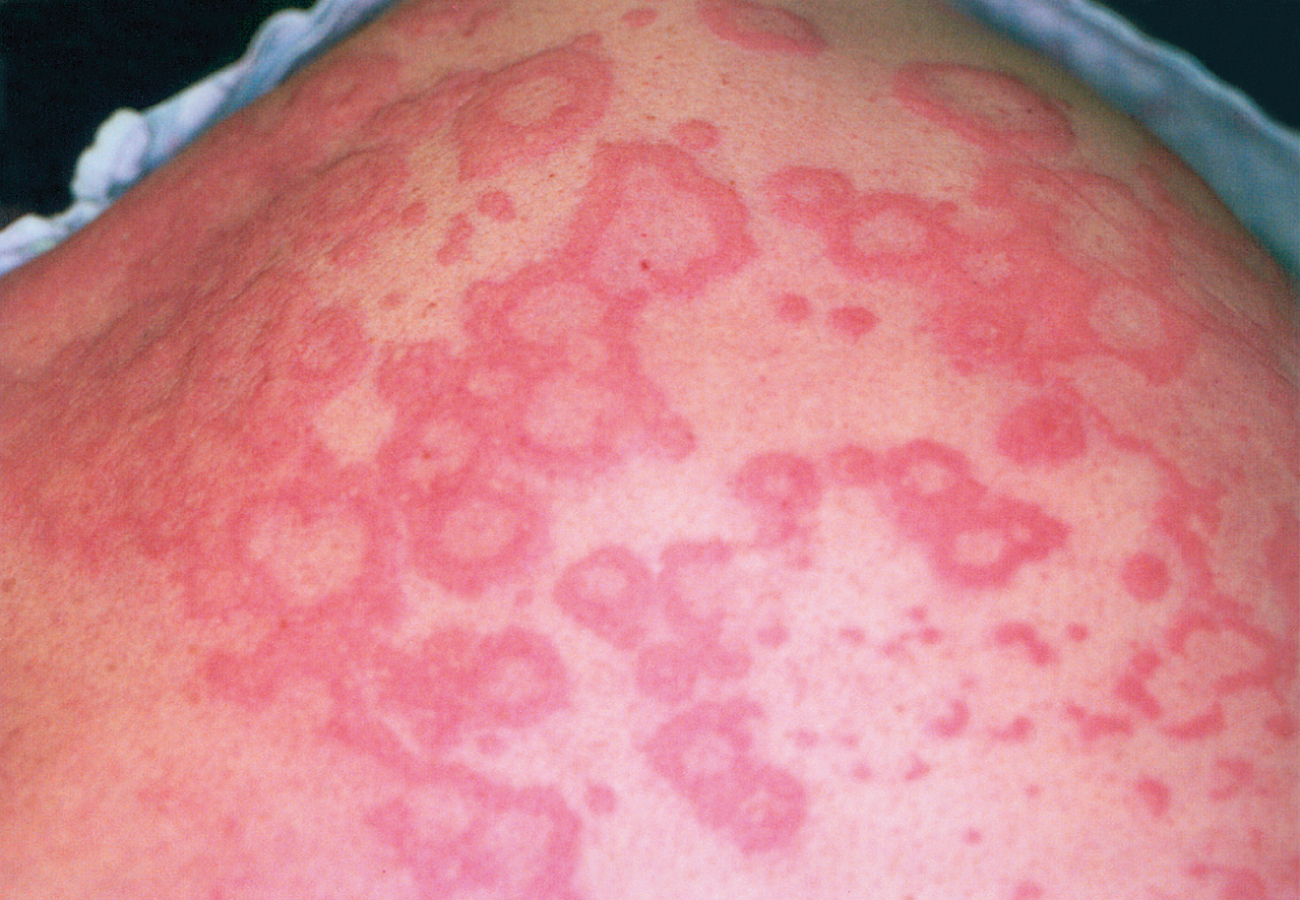 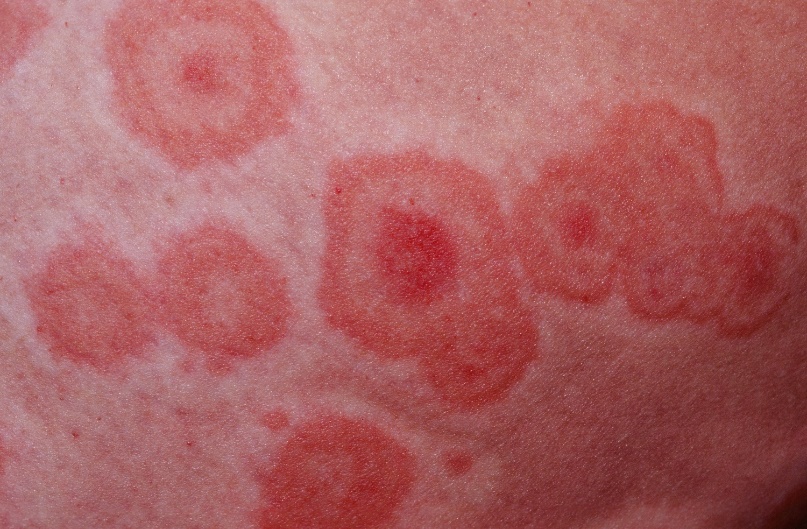 Erythema nodosum
Erythema multiforme
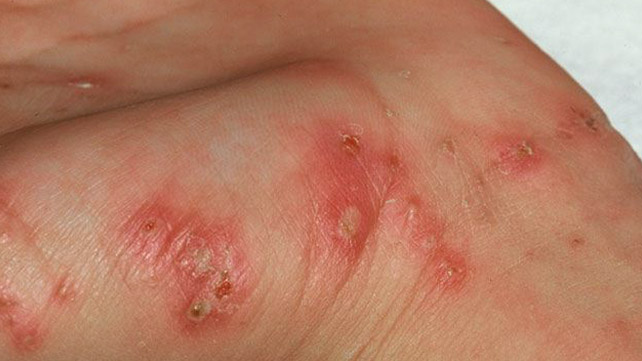 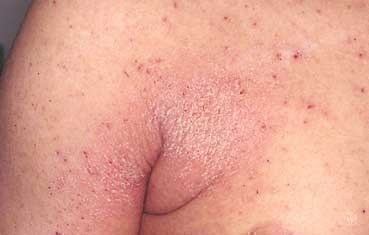 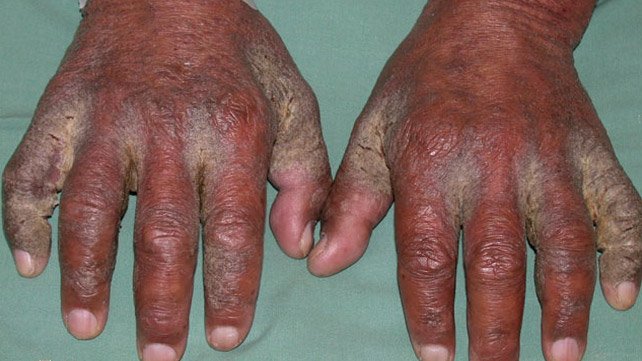 Scabies
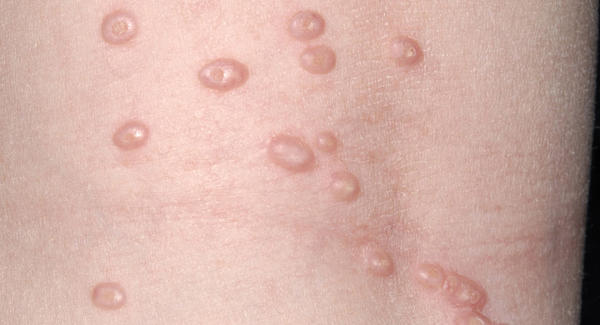 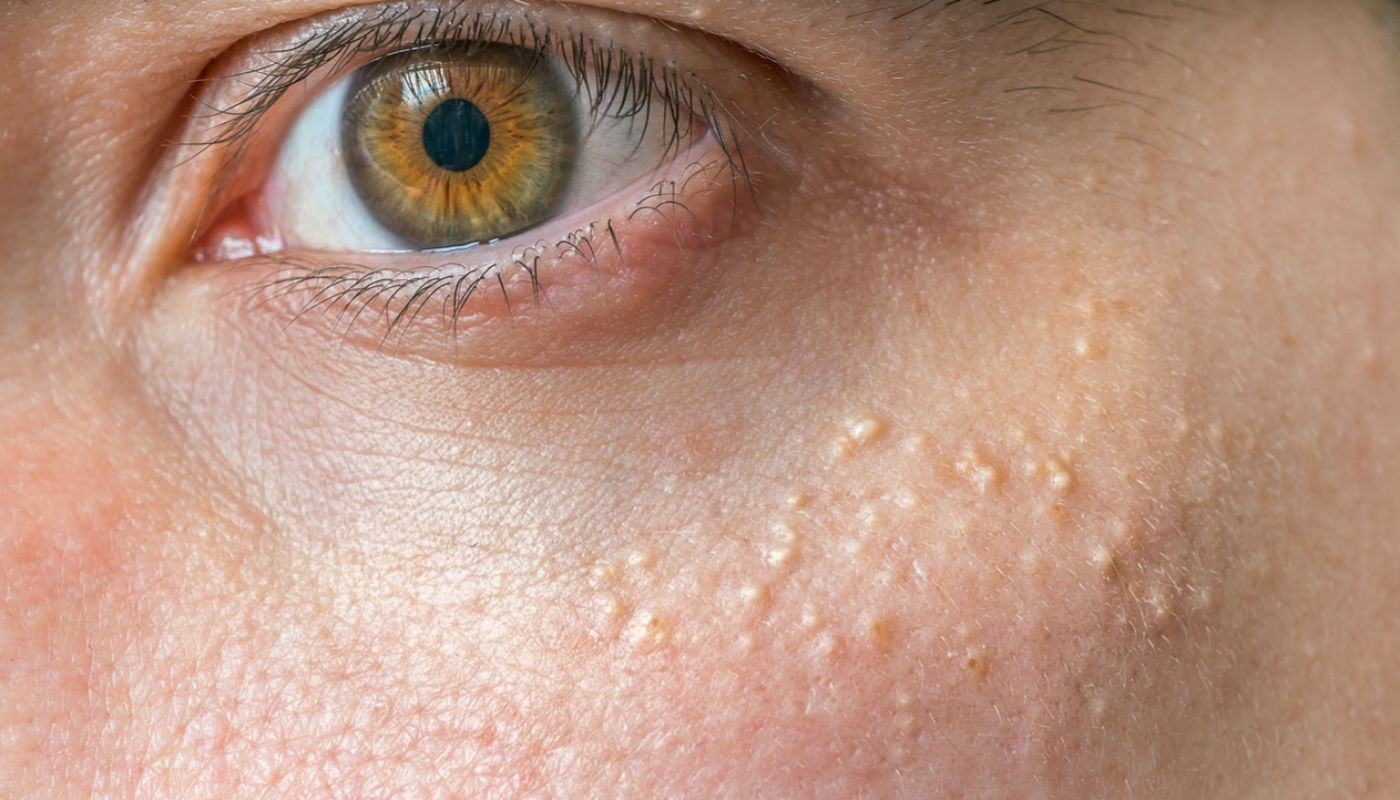 Molluscum contagiosum
milia
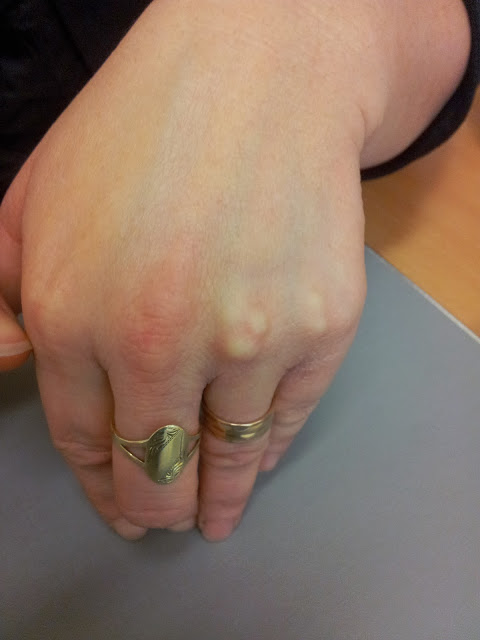 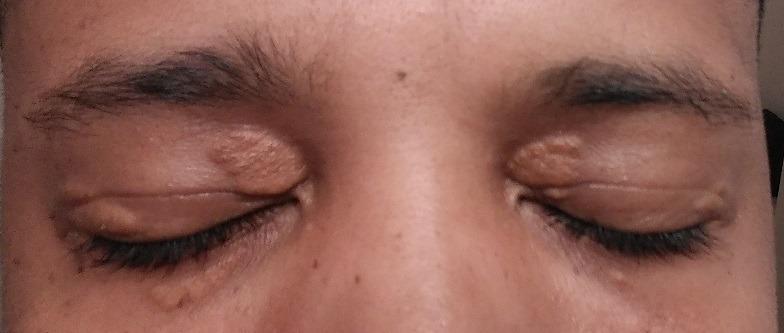 Xanthalesma
Xanthoma
please read the question and answer what they want only.
last year Exam Question
Describe what you see in the pictures ?
What is your diagnosis ?
How you manage It ?
Last year OSCE exam
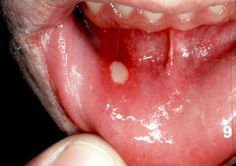 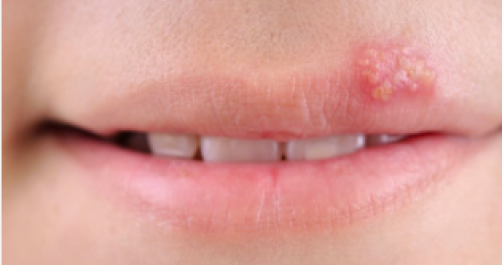 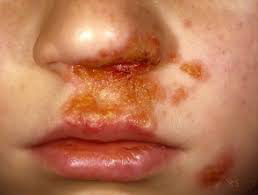 Good luck in your exam